Les angles et les triangles
Géométrie
Les triangles
provient du mot latin «triangulus» composé du préfixe «tri» et du mot «angulus» signifiant respectivement «trois» et «angles».
des polygones composés de trois angles et de trois côtés.
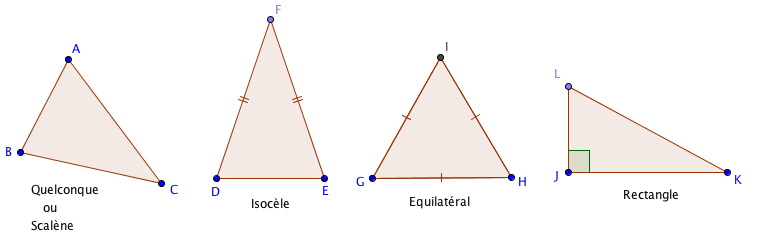 Les propriétés des triangles
La somme des angles intérieurs d'un triangle est toujours égale à 180∘
Alors, tu peux résoudre pour des angles manquants
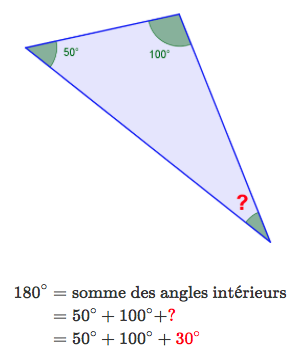 Les triangles et les angles
Un triangle équilatéral est un triangle dont les trois côtés sont isométriques (de même mesure). 
Les angles sont aussi de même mesure. 
Si tous les triangles on des angles intérieurs de 180∘  180∘ diviser par 3 = 60∘
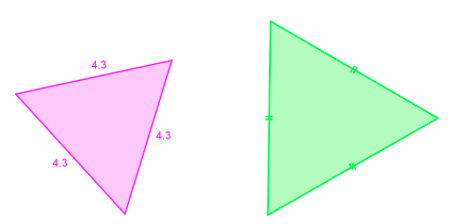 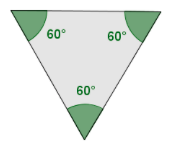 Les triangles et les angles
Un triangle isocèle est un triangle dont deux des trois côtés sont isométriques (de même mesure). 
Les angles opposés de ces côtés sont aussi de même mesure.
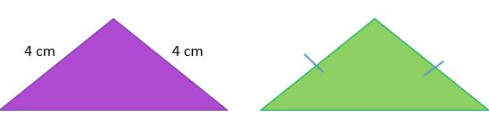 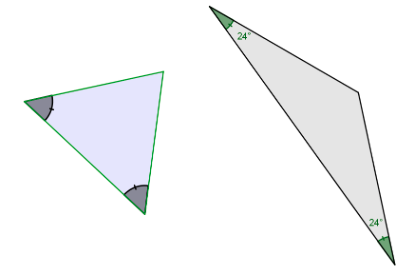 Les triangles et les angles
Les mesures d'angles et de côtés d'un triangle scalène ne possèdent aucune caractéristique commune.
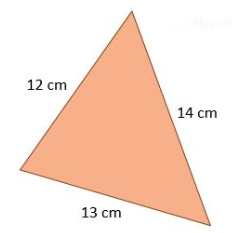 Un triangle rectangle (Right angle triangle)
Un triangle rectangle est un triangle avec un angle droit (90∘)  généralement représenté par un carré 
Les angles C et B partagent les autres 90∘ (par exemple, si c = 60∘, B = 30∘)
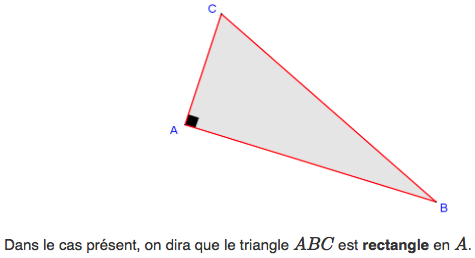 Les angles obtus (>90 ∘)
Un triangle obtusangle est un triangle qui possède un angle obtus (supérieur à 90∘).
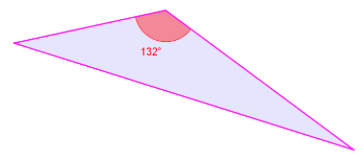 Les angles aigus (<90 ∘)
Un triangle acutangle est un triangle formé de trois angles aigus (inférieurs à 90∘).
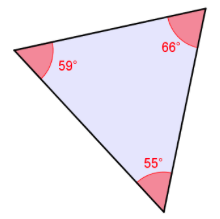 Les angles et les côtés
Dans n'importe quel triangle, le côté le plus long est opposé à l'angle le plus grand.
Le côté le plus petit est opposé l’angle le plus petit.
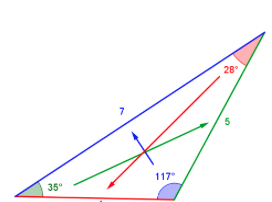 Exercises de triangles
http://exercices.alloprof.qc.ca/nqw/web/mathematique/em1200/main.html
http://www.alloprof.qc.ca/bv/pages/m1213.aspx
Les lignes = les segments = les droites
Les lignes peuvent continuer pour toujours
Les droites peuvent arrêter à un ou deux points
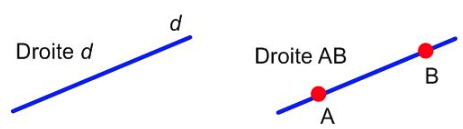 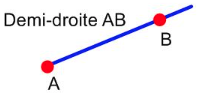 Le segment de droites
Le segment de droite est une portion d’une droite limitée par deux points à chacune de ses extrémités.
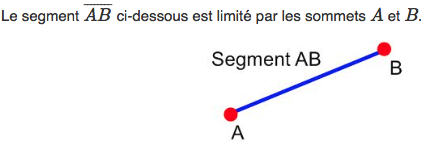 Des droites sécantes
Des droites sécantes sont des droites qui se croisent en un seul point.
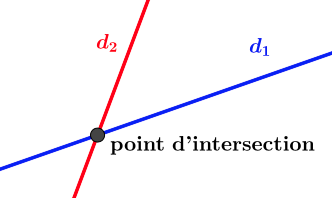 Les lignes perpendiculaires
Des droites/lignes perpendiculaires sont également des droites sécantes. 
l’angle qu'elles forment est de 90°.
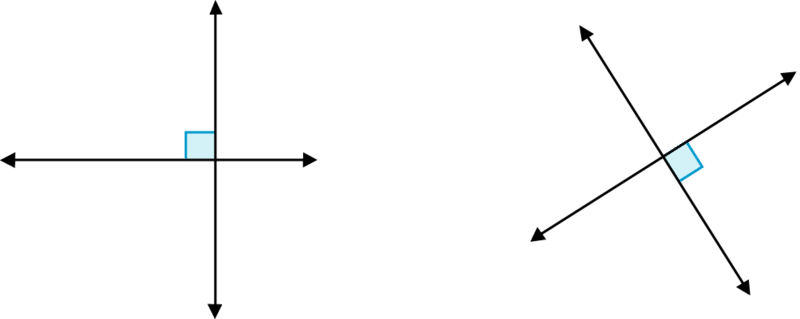 Les lignes parallèles
Des droites ou lignes parallèles distinctes sont des droites qui ne se croisent jamais et la distance qui les sépare reste toujours la même.

SHOW ONLINE ANIMATION
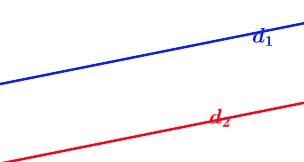 Les propriétés des angles et les lignes
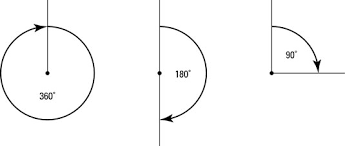 Les angles adjacents
Sont des « voisins » (l’un à côté de l’autre) 
Ont un côté en commun
Partagent le même sommet
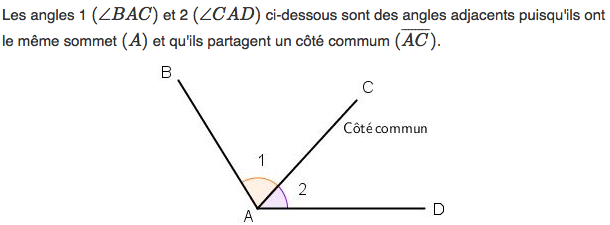 Les angles supplémentaires
Les angles supplémentaires sont des angles dont la somme des mesures est égale à 180°. 
Alors, tu peux resoudre pour l’autrem∠1+ m∠2+ = 90∘ (si ∠CAB = 40, quel sera le mesure de ∠CAD?
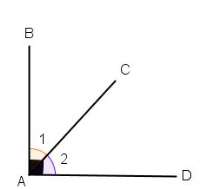 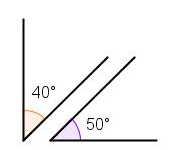 Les angles complémentaires
Les angles complémentaires sont des angles dont la somme des mesures est égale à 90°.
Alors, tu peux resoudre pour l’autre m∠1 + m∠2 = 180∘




 Si ∠2 = 130, quel sera la valeur de ∠1?
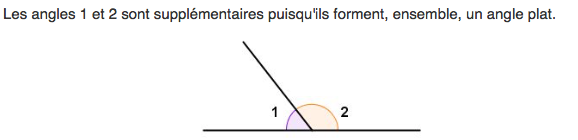 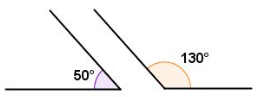 Les angles opposés par un sommet
Sont égales = isométriques
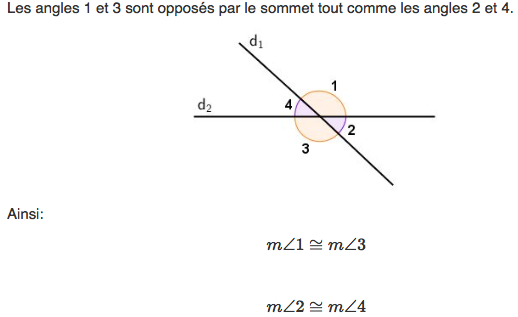 Les angles correspondants
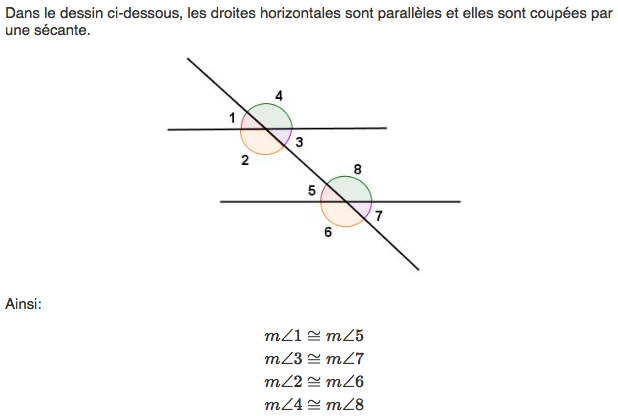 N’oublie pas!
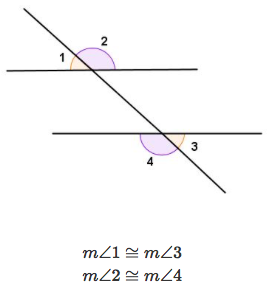 Un angle plat = 180∘
Un cercle = 360∘
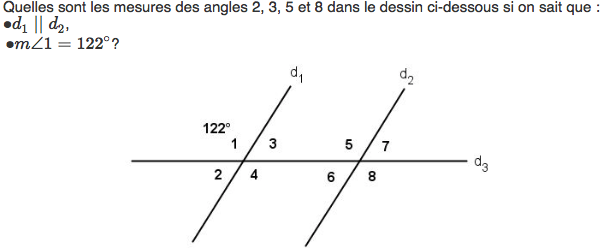